Self-Study: Who, What, When, Why, How?
Presented by:  Christine Redovan, MBA
GME Consultant
Goals and Objectives
Understand the rationale behind self-study
Develop a comprehensive self-study process
Analyze and implement self-study findings
Presented by Partners in Medical Education, Inc. 2016
2
Why Do a Self-study?
Promote improvement
Analyze community needs
Comprehensive, longitudinal review of program
Set aspirational goals
Recognition of meeting requirements
Raise the bar beyond minimum standards
Presented by Partners in Medical Education, Inc. 2016
3
Components of self-study
Assign core self-study committee
Determine timeline
Work backwards from self-study date
Large programs w/subs longer time than smaller programs 
Determine who (stakeholders)
SWOT
Data Collection
Analysis/Report
Self-study summary document
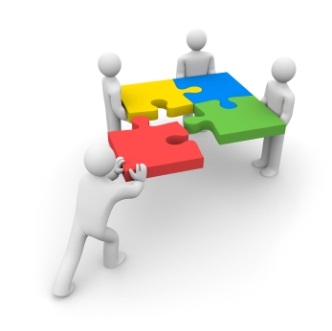 Presented by Partners in Medical Education, Inc. 2016
4
Sample time line
Self-study date June 1, 2017
August 2016 – recruit stakeholders; finalize APE; form self-study committee
September 2016 – educate on self-study process; finalize timeline; develop surveys; determine meetings; create list of data points 
November 2016 – send surveys; collect data
December 2016/January 2017– SWOT; program aims
February 2017 – Meetings with survey groups
March/April 2017 – Analysis; confirm with stakeholders
May 2017 -  Complete self-study summary 
June 2017 – Submit summary document to ACGME
Presented by Partners in Medical Education, Inc. 2016
5
SWOT
Strengths, Weaknesses, Opportunities, Threats
Weakness = areas for improvement
No right or wrong answers
Non-punitive
Group effort
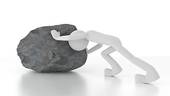 Presented by Partners in Medical Education, Inc. 2016
6
http://commons.wikimedia.org/wiki/File:SWOT_en.svg. Permission: Creative Commons Attribution-Share Alike 2.5 Generic
Presented by Partners in Medical Education, Inc. 2016
7
SWOT
Opportunities are external factors that are not in your control.
What external changes will bring you opportunities?
What are the current ongoing trends? Positive or  negative?
What are the social and economic conditions?
What real opportunities are present today?
Is there anything that is going on around you that may be useful?
What are some best practices that you can incorporate?
What can you do today that is not being done?
Who can support you and how?
Presented by Partners in Medical Education, Inc. 2016
8
SWOT
Threats are external factors that are not in your control.
What are the negative aspects in the current market?
Are your key staff members and workers satisfied with their wages and other benefits?
Do you see them being poached by your rivals?
Do you see a change in resident recruitment?
Are any new government regulations going to affect you?
What are the chances of a natural disaster affecting your program?
Will political instability hurt you?
What might cause you problems in the future and how?
What is your competition doing that might cause difficulties for you?
Do your residents stay in the organization or do they work elsewhere?
Presented by Partners in Medical Education, Inc. 2016
9
Program Aims
Aims are general statements 
Provide shape & direction to the more specific actions designed to achieve some product or behavior. 
Starting points that suggest some ideal or inspirational vision for the good. 
Reflect value judgments and value-laden statements. 
Provide guides for the educational or training process.
Educational aims
Relevant to the times (present and the future)
Have direction that matches community need  
Do not have to be static
Presented by Partners in Medical Education, Inc. 2016
10
Writing Program Aims
Broad goal (objectives get you to the goal)

Train individuals to be community physicians and experts in community medicine.
Train individuals to be physician-scientists.
Train individuals to be experts in population health and practice in medically underserved areas.
Train individuals to be academic physicians that practice in large teaching hospitals.
Train individuals to be physician leaders.
Presented by Partners in Medical Education, Inc. 2016
11
Writing Program Aims
Who is being trained?
Resident demographics
What do graduates do after graduation?
Where they practice
What populations does the program serve?
Community demographics
Presented by Partners in Medical Education, Inc. 2016
12
Data
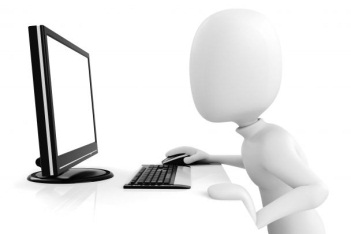 Data Collection
Survey
Who to survey?
What to ask?
Focus group/Meetings
Who to meet?
What to ask?
Frame around aim and educational environment
Presented by Partners in Medical Education, Inc. 2016
13
Additional data points
APE(s)– including action plan(s)
ADS information
Letters of notification
Survey results (ACGME & internal)
Program, institution, area specific information
i.e. new hospital, new residency in area, changing demographics, mergers, etc.
Presented by Partners in Medical Education, Inc. 2016
14
Analyze
Core Self-study group
Pick key areas
Prepare self-study summary
Action plan 
Focus on getting to your aim
Focus on improvement
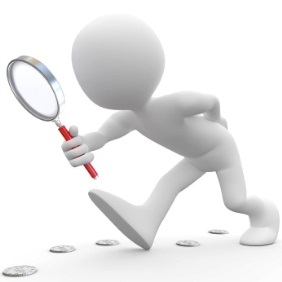 Presented by Partners in Medical Education, Inc. 2016
15
Self-study summary
On ACGME website
Core
Subspecialty
Only 8 questions
Due by the end of the month of assigned self-study date.  Example:
Self-study date of June 2017, the summary must be uploaded by June 30, 2017.
DIO/GMEC review
Presented by Partners in Medical Education, Inc. 2016
16
Self-study summary
Q1: Program description
Describe as would to an applicant
250 word maximum
Q2: Program aims
150 word maximum
Q3: Program activities to advance aims
Current or initiated activities
250 word maximum
Q4: Opportunities
250 word maximum
Presented by Partners in Medical Education, Inc. 2016
17
Self-study summary
Q5: Threats
250 word maximum
Q6: APE process
Aggregation of information; tracking of action plans
250 word maximum
Q7: Self-study process
Who, data used, how analyzed, prioritization of improvement areas, other information
450 word maximum
Q8: Learning that occurred during self study
Optional (but recommended)
250 word maximum
Presented by Partners in Medical Education, Inc. 2016
18
Implement
Action plan
Presented by Partners in Medical Education, Inc. 2016
19
Lessons learned so far…
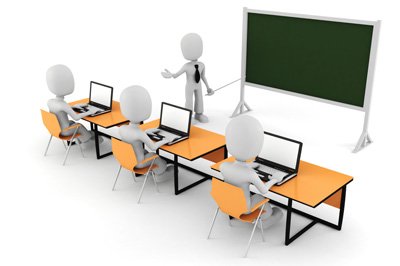 Set deadlines
Start early
Integrate with APE process
Opens discussion
Not punitive
Faculty development opportunity
Presented by Partners in Medical Education, Inc. 2016
20
Effective Self-study for Programs
Presented by Partners in Medical Education, Inc. 2016
21
Resources
ACGME self-study website: http://www.acgme.org/What-We-Do/Accreditation/Self-Study-and-Site-Visit
Guralnick,S., Hernandez, T., Corapi, M., Yedowitz-Freeman, J., Klek, S., Rodriguez, J., Berbari, N.,  Bruno, K., Scalice, K., & Wade, L. (2015). The ACGME self-study—an opportunity, not a burden. Journal of Graduate Medical Education, 7(3), 502-505. doi: http://dx.doi.org/10.4300/JGME-D-15-00241.1
Sathidevi.V.K., & Sividas.M.G. (2013). SWOT analysis of medical education and training in government medical college, Kerala, India.  International Journal of Scientific and Research Publications, 3(3), 170-175. Available at http://www.ijsrp.org/research-paper-0313/ijsrp-p1532.pdf.
Presented by Partners in Medical Education, Inc. 2016
22
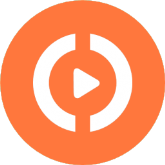 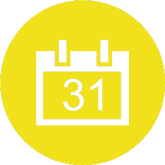 On-Demand Webinars

Self-Study Visits

Introduction to GME for 
New Program Coordinators

Milestones & CCCs

GME Financing – The Basics

Single Accreditation System

The IOM Report

Institutional Requirements: What’s New?
Upcoming Live Webinars

GME Check-up: Is Your GMEC 
Meeting Its New Responsibilities
Thursday, April 21, 2016
12:00pm – 1:00pm EST

A Proactive Approach to Supervising 
Residents Improves Patient Safety 
Tuesday, May 3, 2016
12:00pm – 1:00pm EST

New Institutional Accreditation: 
Let’s Get Started! 
Thursday, May 12, 2016
12:00pm – 1:00pm EST

Dealing Effectively with the
 Struggling Medical Learner 
Tuesday, May 31, 2016
12:00pm - 1:00pm EST

www.PartnersInMedEd.com


Partners® Snippets
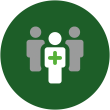 Contact us today to learn 
how our Educational Passports can save you time & money! 
724-864-7320
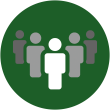 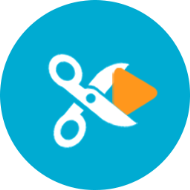 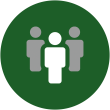 23
Presented by Partners in Medical Education, Inc. 2016
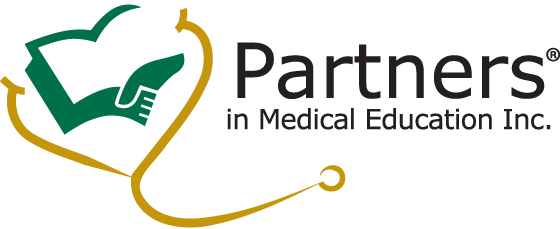 Partners in Medical Education, Inc. provides comprehensive consulting services to the GME community.  For more information, contact us at:

724-864-7320
Info@PartnersinMedEd.com
www.PartnersInMedEd.com
Presented by Partners in Medical Education, Inc. 2016
24